Rückblick:
Bei der Geschlechtszellbildung wird aus einem diploiden ein haploider Chromosomensatz
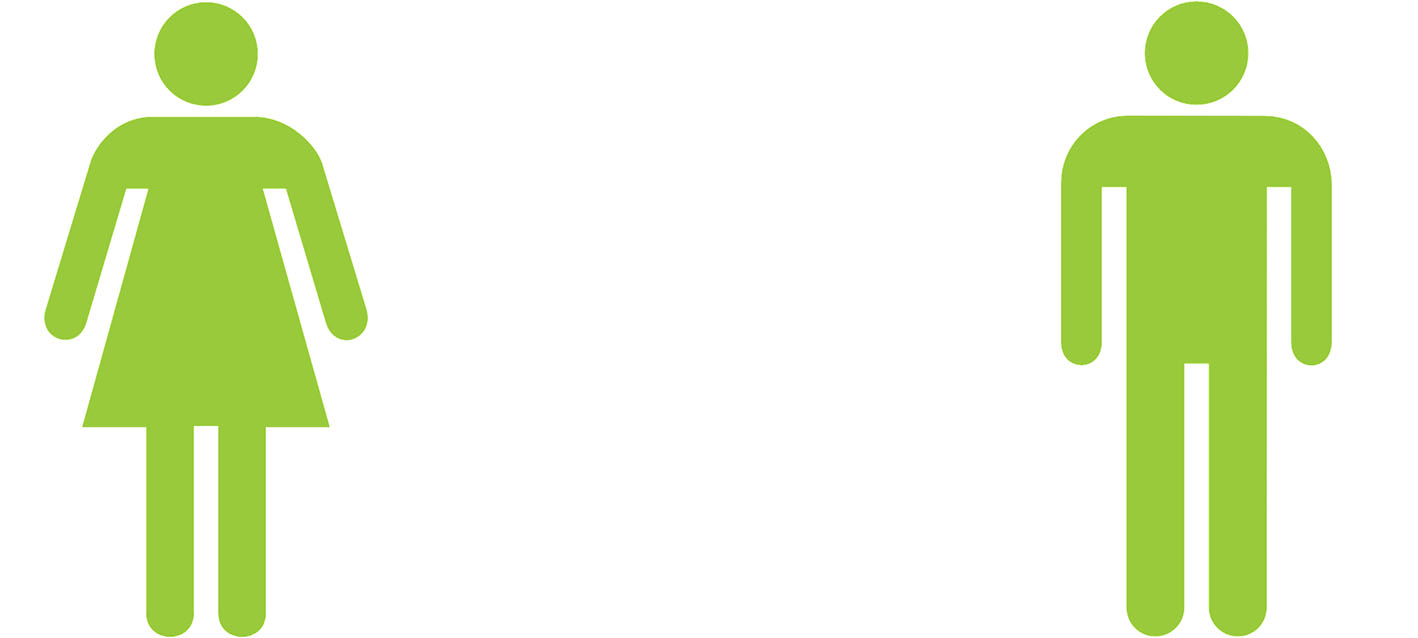 x
2n=46
2n=46
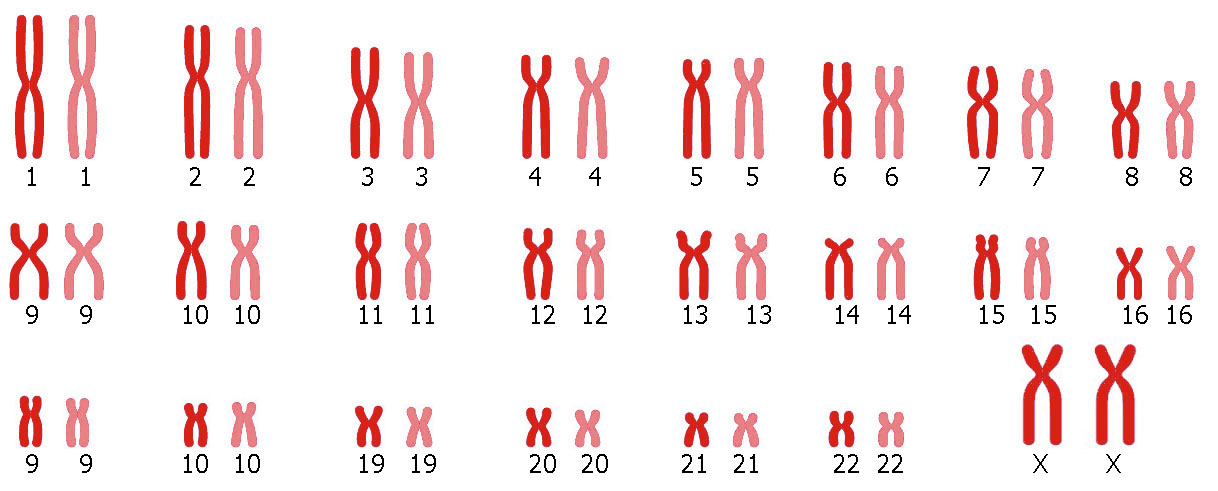 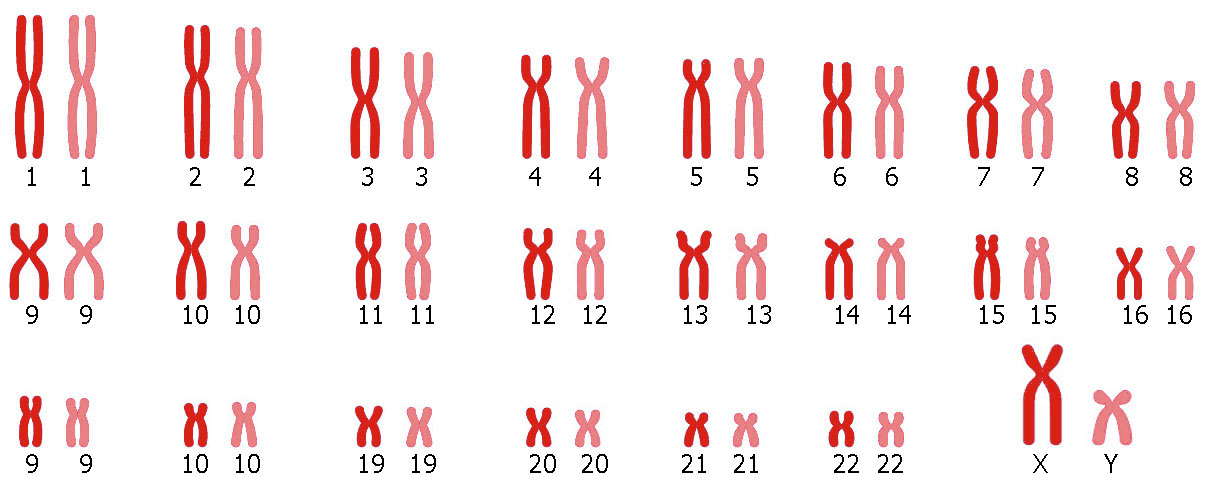 Vor der sexuellen Fortpflanzung müssen aus 2n-Körperzellen (diploide Zellen) 1n-Geschlechtszellen (haploide Zellen) gebildet werden. Dies erfolgt durch eine Reduktionsteilung (Meiose)
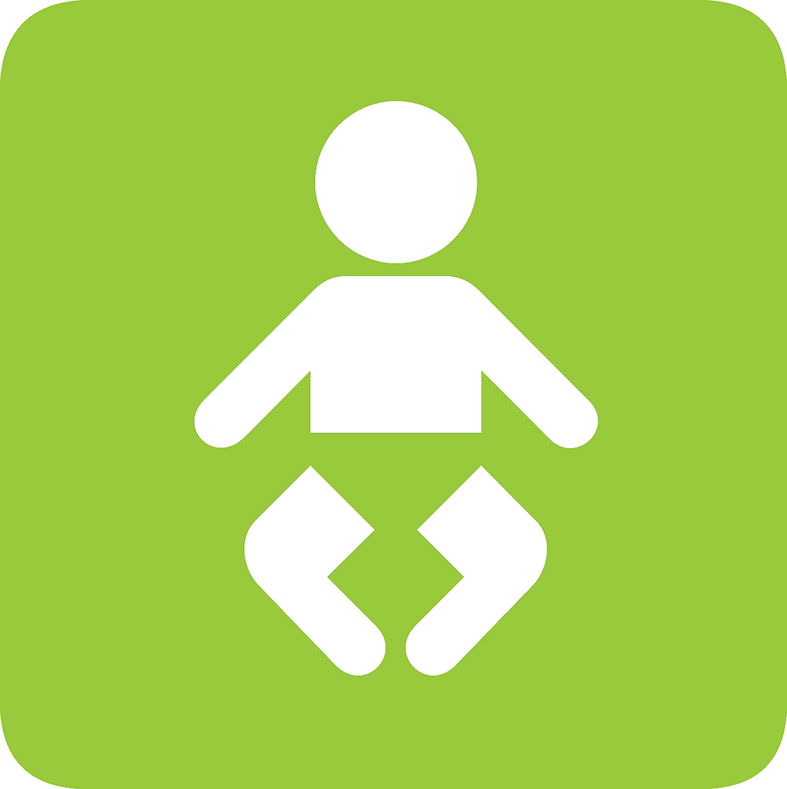 2n=46
Rückblick:
Bei der Geschlechtszellbildung wird aus einem diploiden ein haploider Chromosomensatz
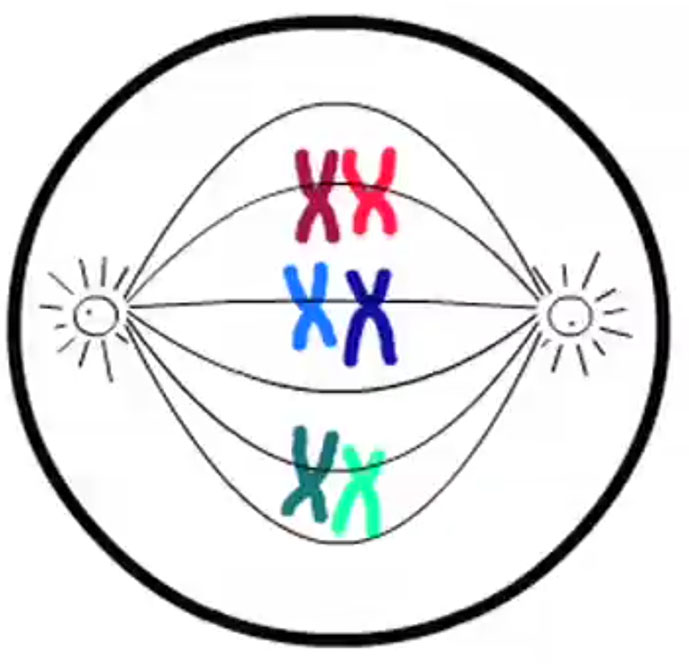 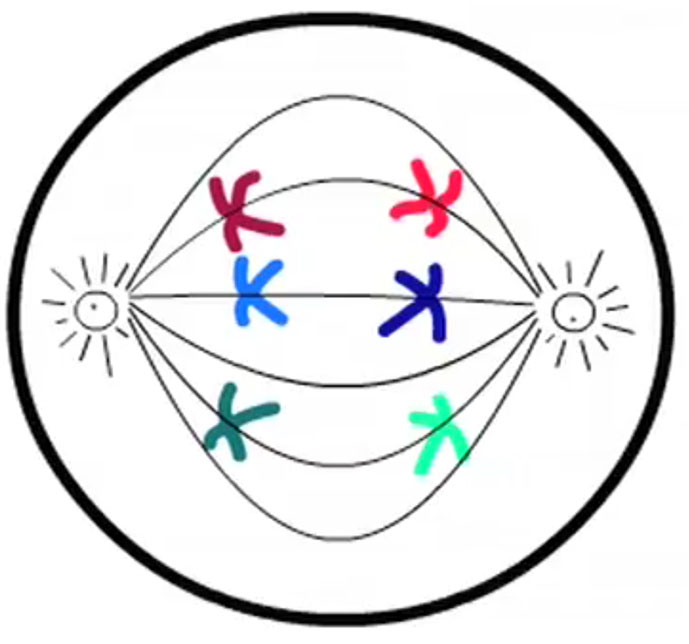 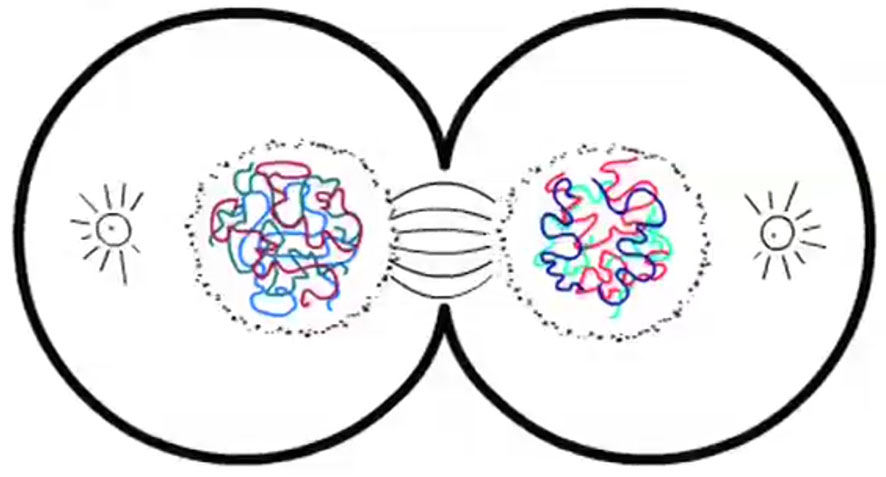 Rückblick:
Bei der Geschlechtszellbildung wird aus einem diploiden ein haploider Chromosomensatz
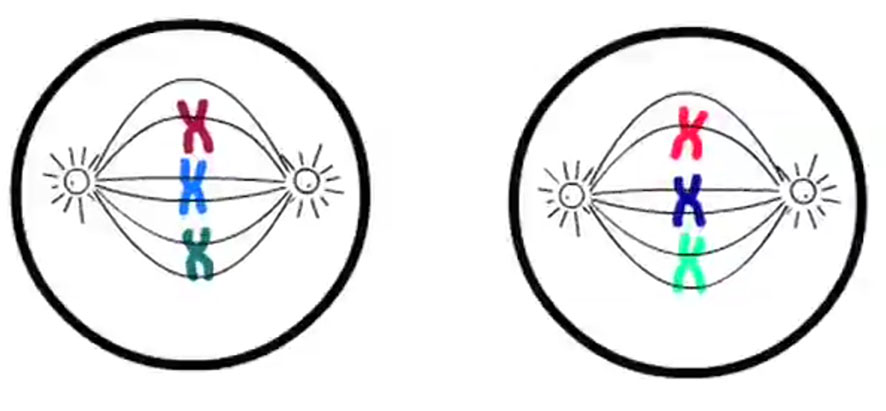 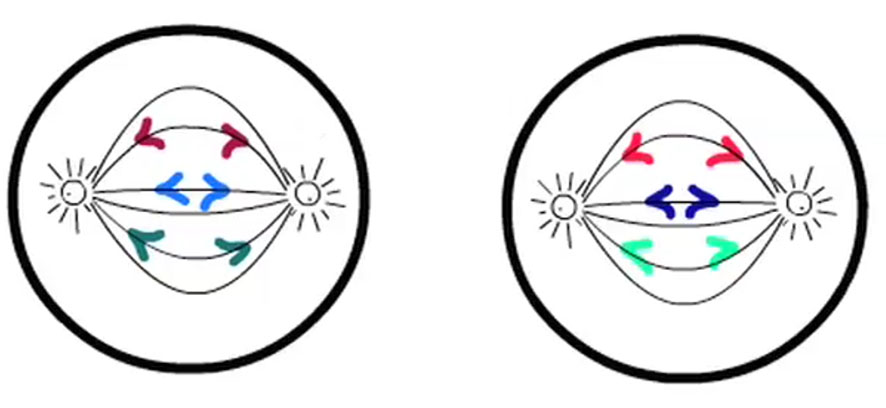 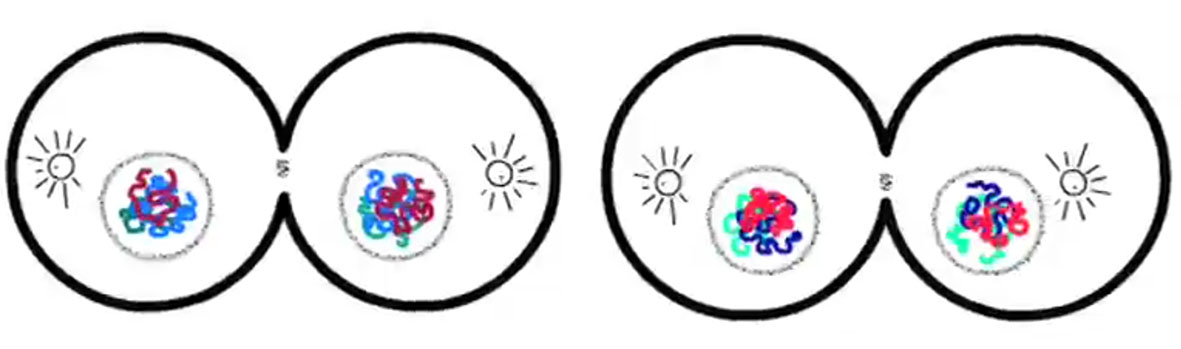 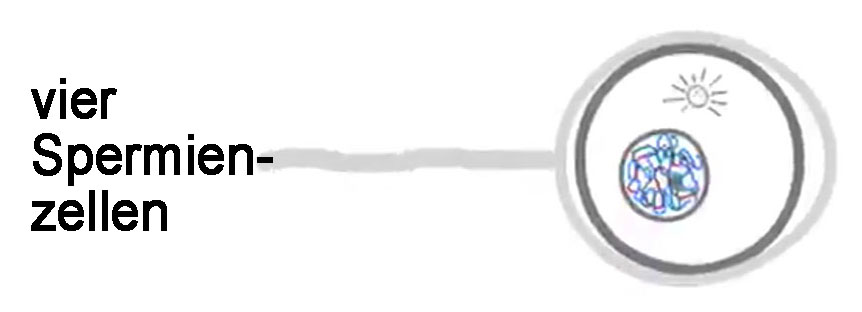 Bio in dieser Woche: Wir untersuchen ein Vererbungsbeispiel
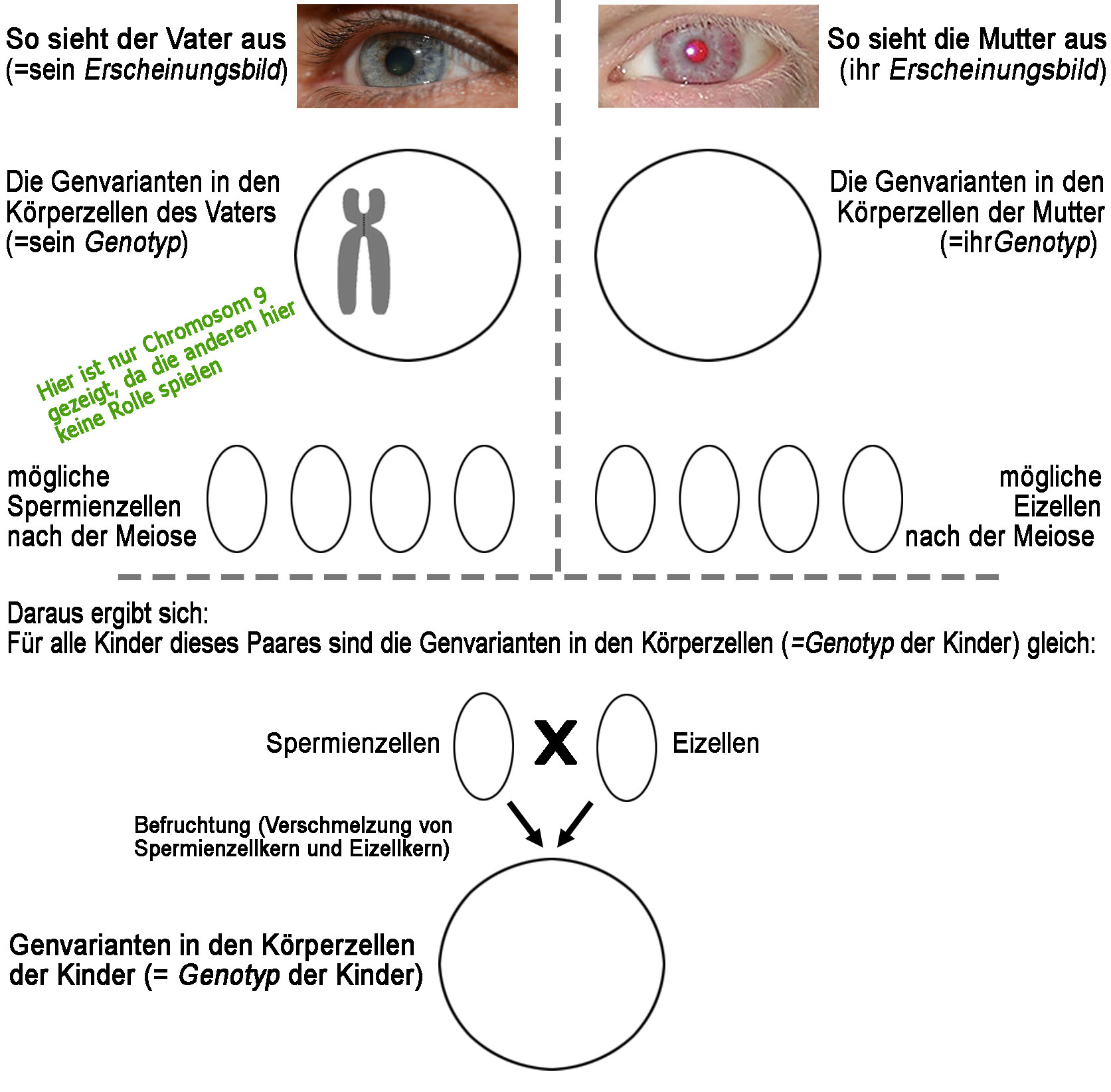 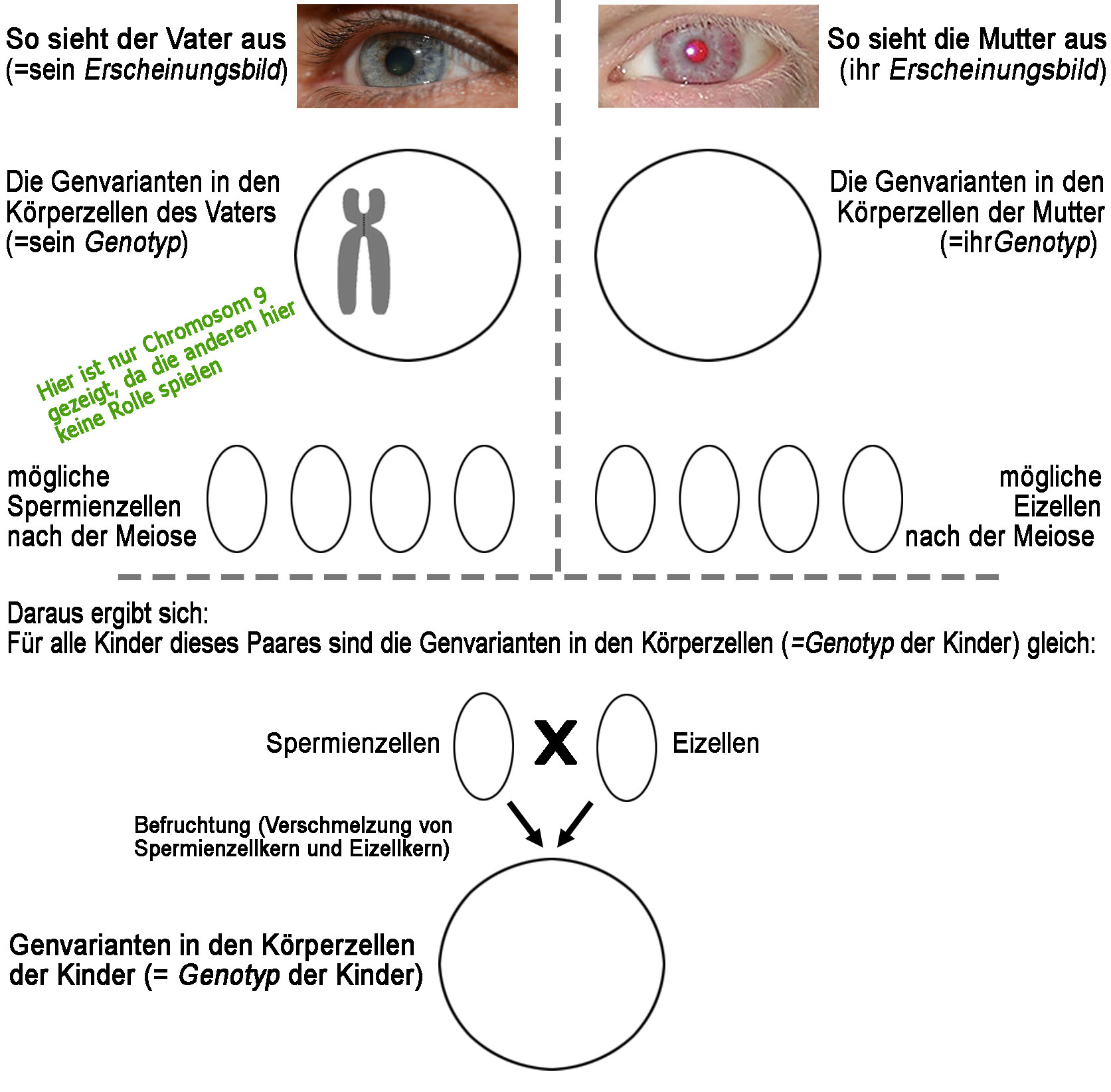 So sehen alle Kinder aus. Keines hat Albinismus. Bist du überrascht? Das lässt sich in erklären. Du benötigst dazu “7a_AB_Veerbung.docx“ oder “7a_AB_Veerbung.pdf“
Bio in dieser Woche: Wir untersuchen ein Vererbungsbeispiel (AB 7a_... S. 1)
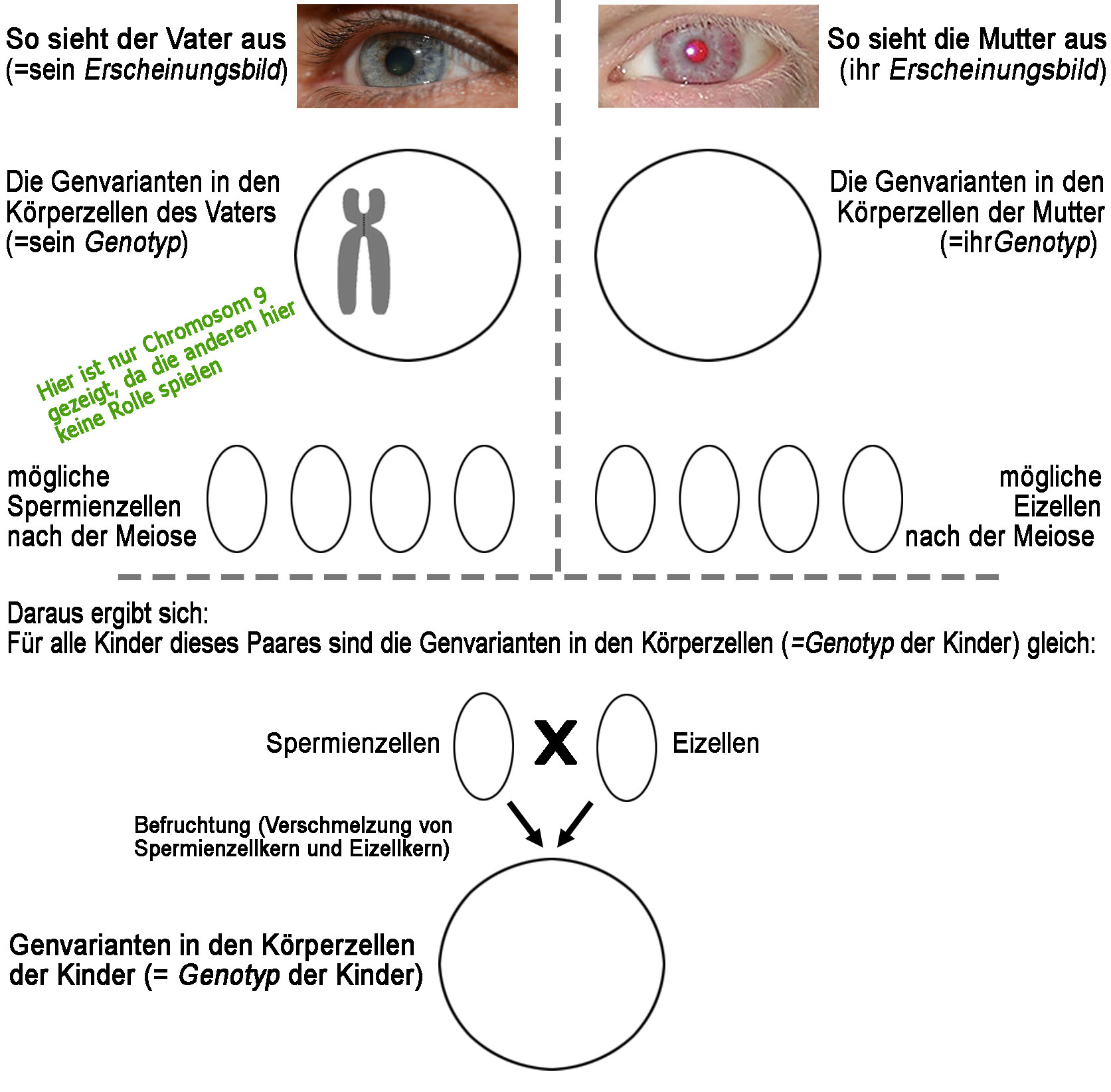 Der Chromosomenkasten: Begründe, welche der unten gezeigten Chromosomen in welche Zellen müssen
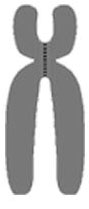 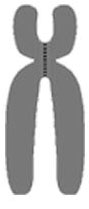 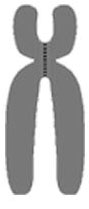 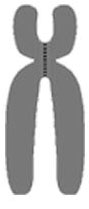 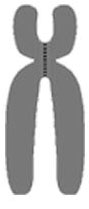 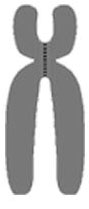 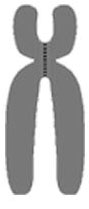 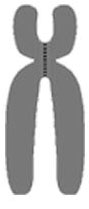 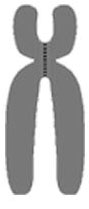 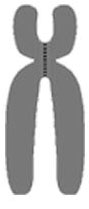 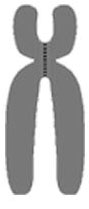 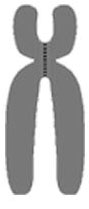 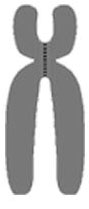 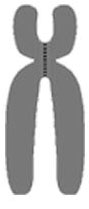 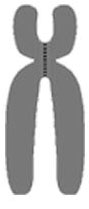 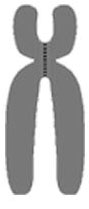 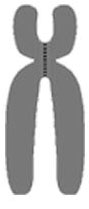 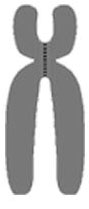 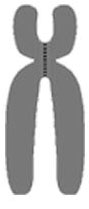 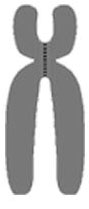 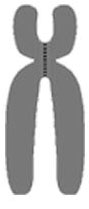 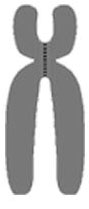 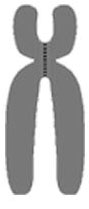 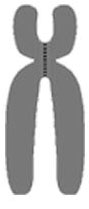 Bio in dieser Woche: Wir untersuchen ein Vererbungsbeispiel
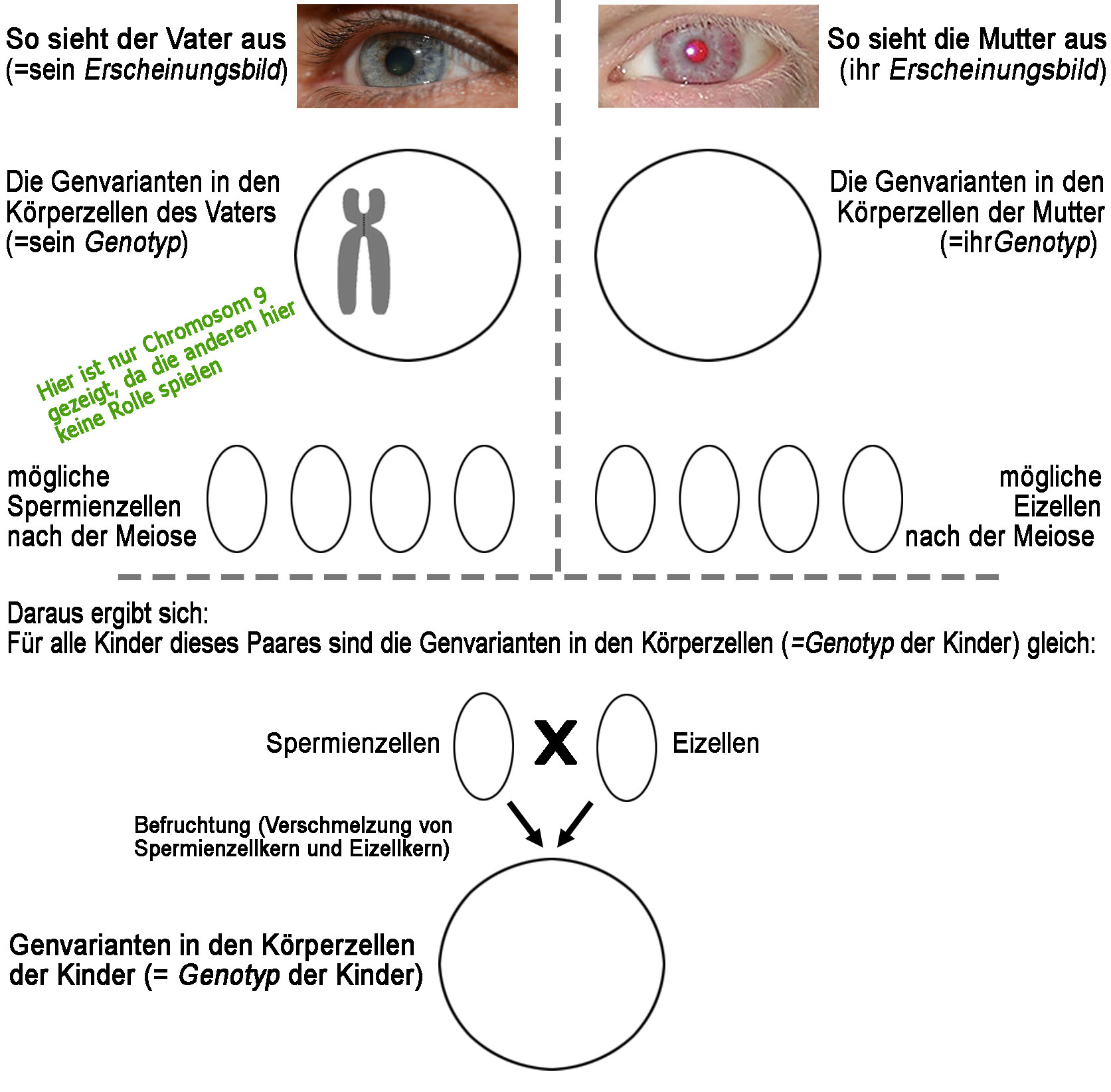 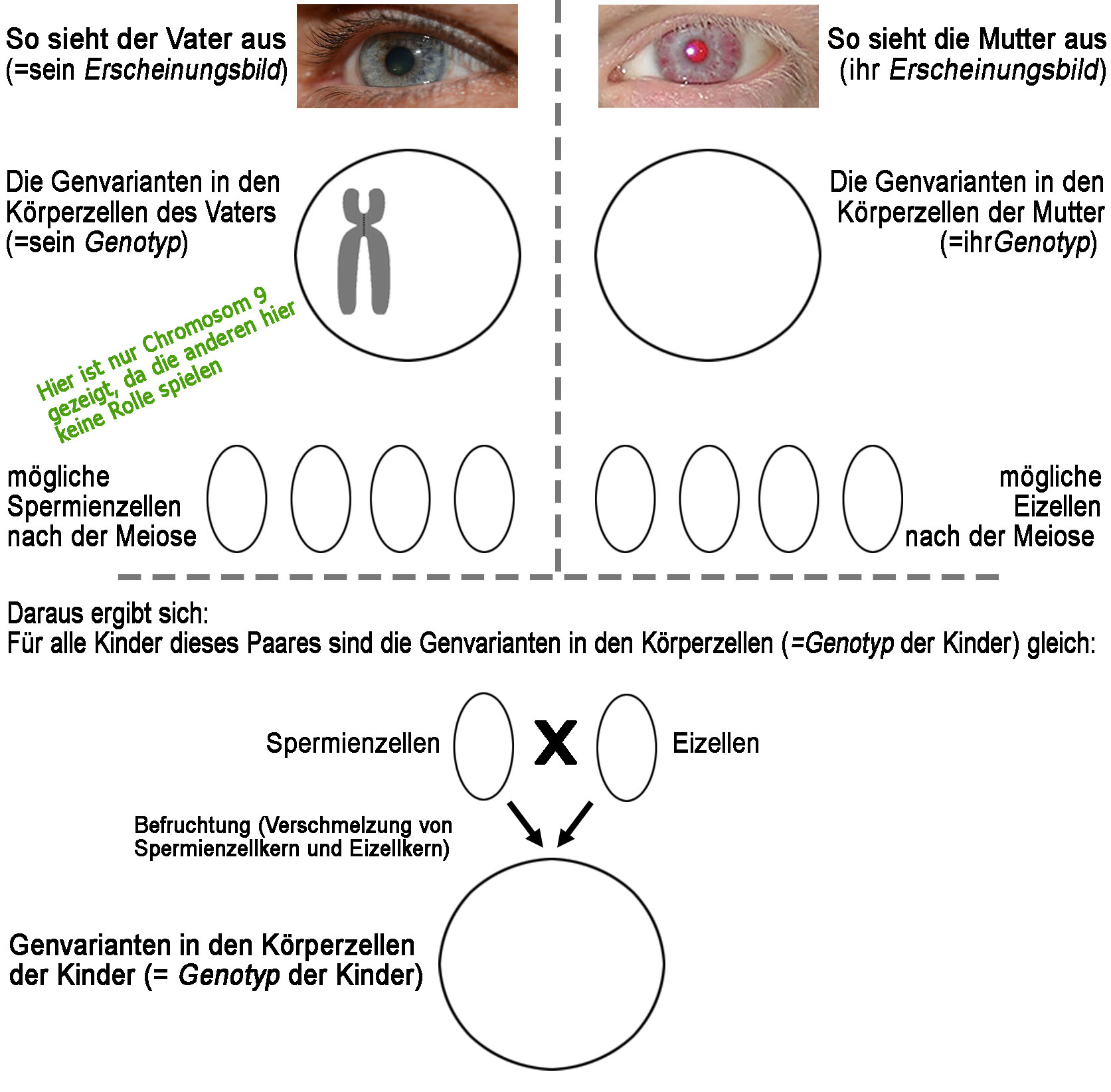 Verstanden?
Erkläre, warum die Kinder nicht an Albinismus leiden:
Fachbegriffe, um Vererbungsgänge gut zu beschreiben (AB 7a_... Seite 2)
Bio in dieser Woche: Wir untersuchen ein Vererbungsbeispiel (AB 7b_... S. 1)
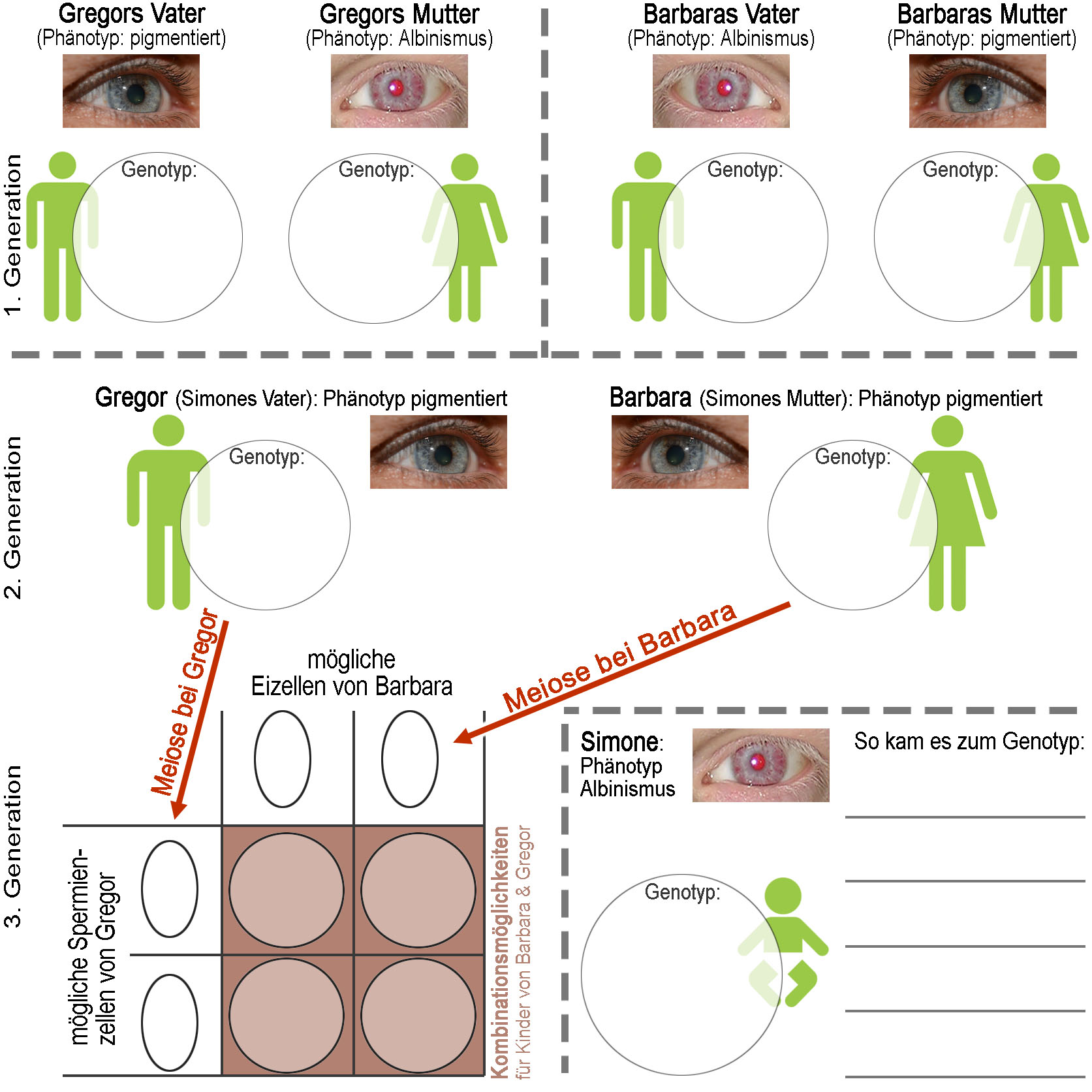 Der Chromosomenkasten: Begründe, welche der unten gezeigten Chromosomen in welche Zellen müssen
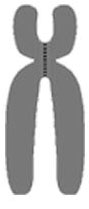 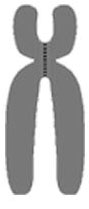 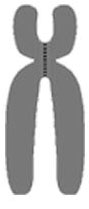 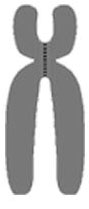 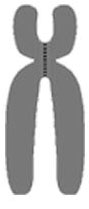 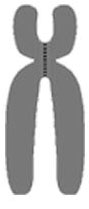 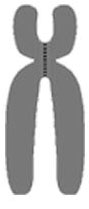 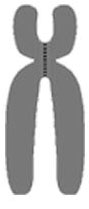 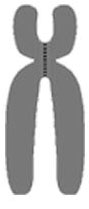 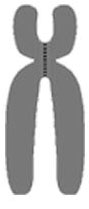 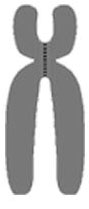 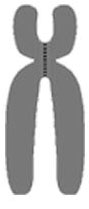 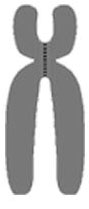 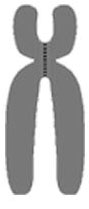 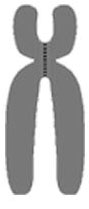 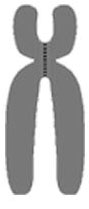 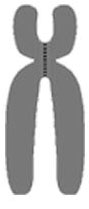 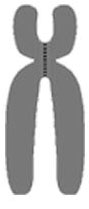 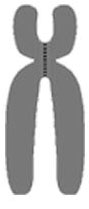 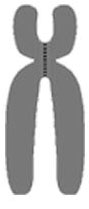 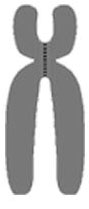 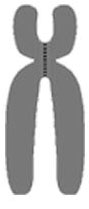 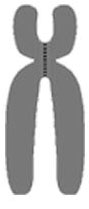 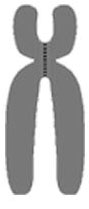 Bio in dieser Woche: An weiteren Vererbungsbeispielen üben (AB 7b_... S. 2)
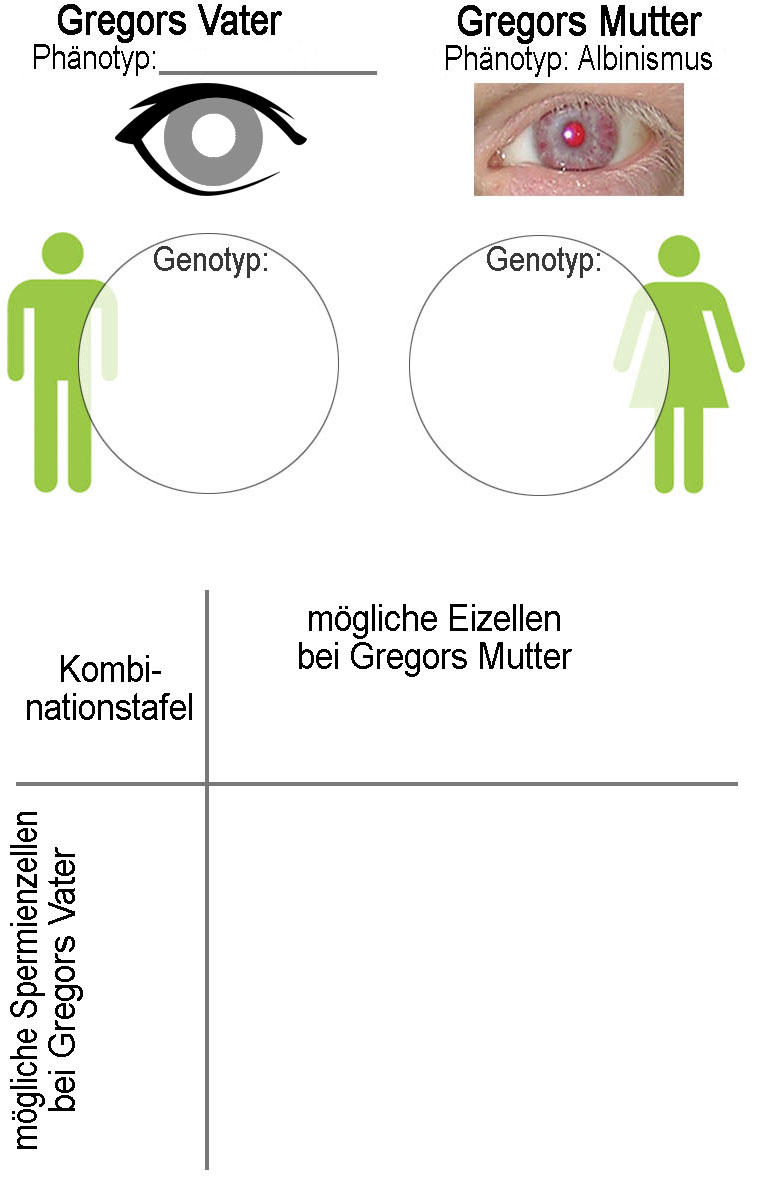 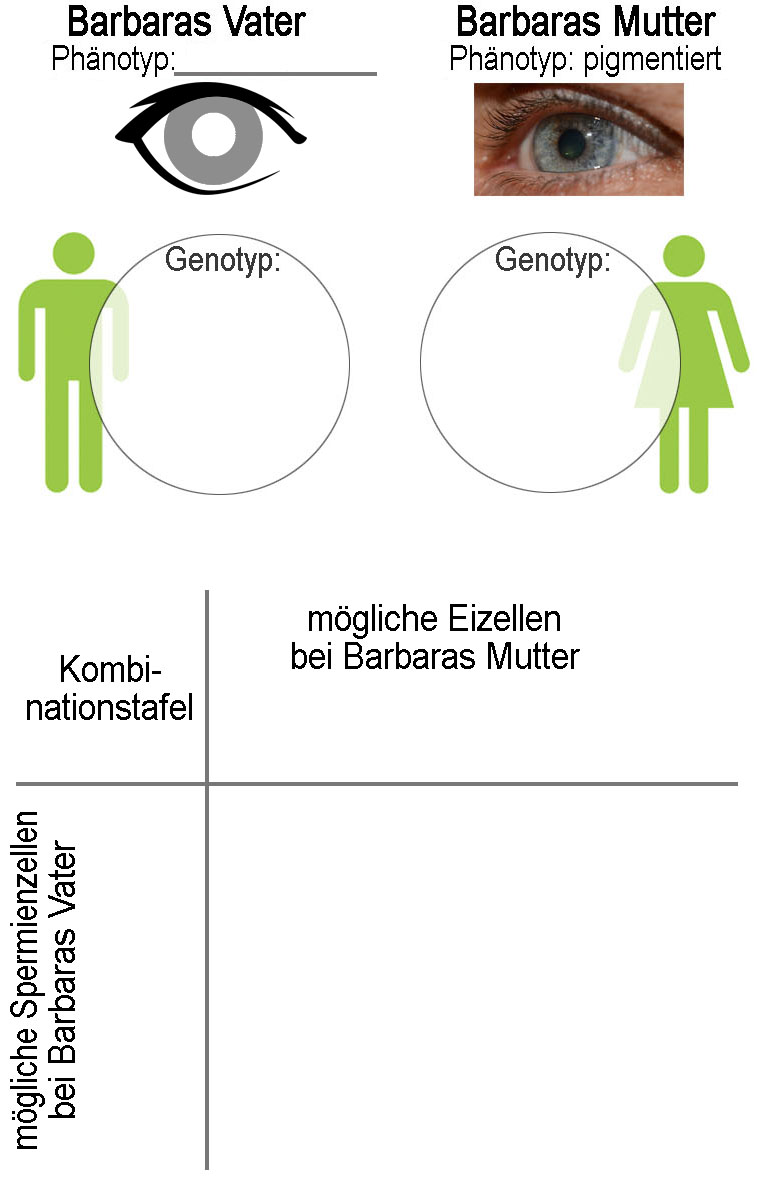 ÜBUNG 2: AB 7b_...
ÜBUNG 1: AB 7b_...
Moodle-Kurs für diese Woche
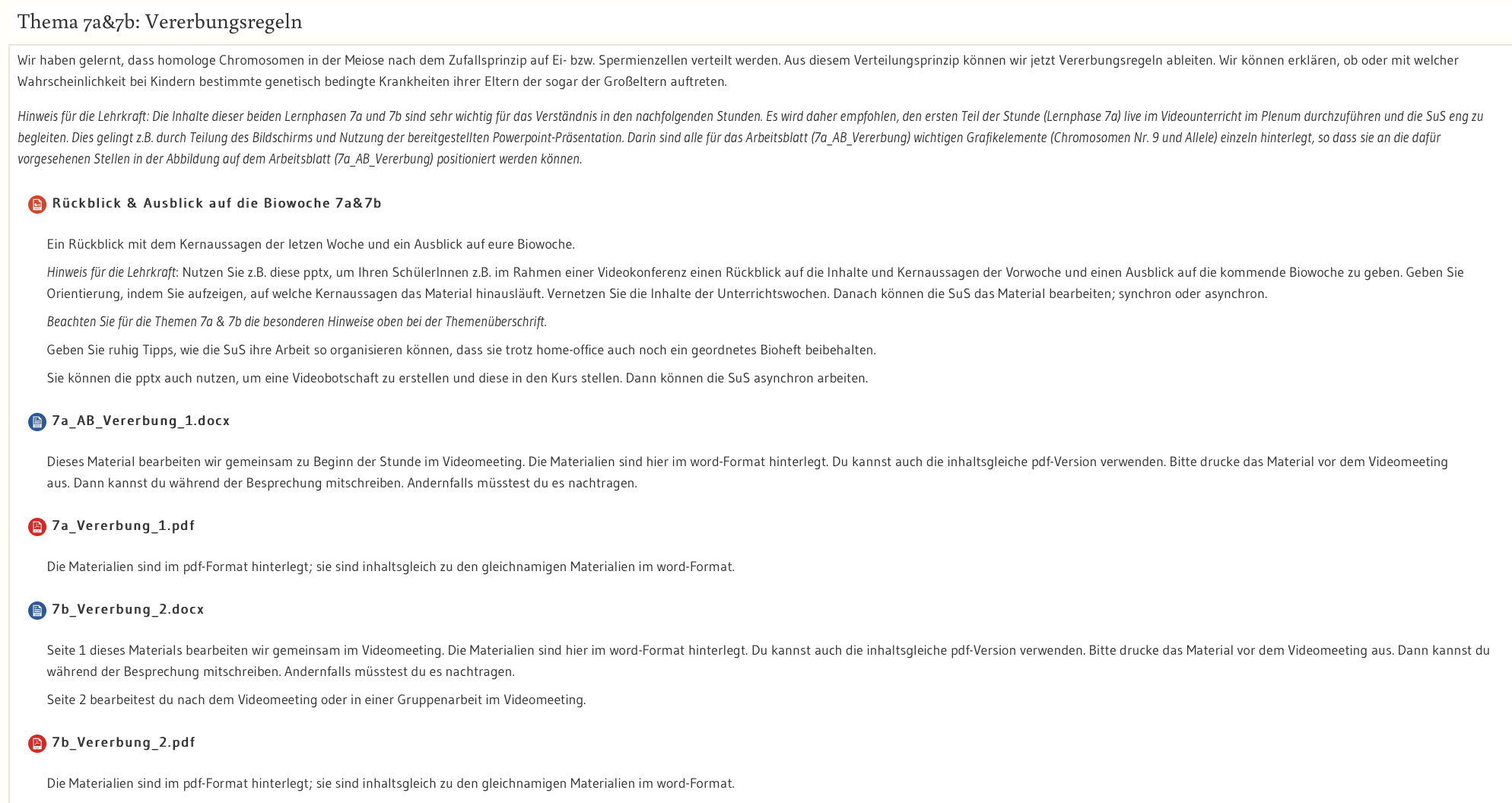